資料１－2
粉じん規制に係るあり方（案）
1
前回の部会で整理した論点
論点①　　　粉じん規制全体の考え方について

論点②　　　対象施設の見直しの必要性について

論点③　　　施設の規模要件の見直しについて
2
前回の部会での議論
論点①　粉じん規制全体の考え方について
・条例及び法による規制により、固定発生源からの粉じん排出は抑制され、府域のSPMの大気濃度は改善し、産業用機械からの苦情件数も減少傾向にある。
・一方、土石製品製造に係る粉砕施設や、金属製品製造に係る研摩施設のように対策を講じなければ多くの粉じんが排出される施設も存在する。
・特定粉じん規制については、条例で特定粉じんとして石綿以外の有害粉じんを規制しているのは都道府県では大阪府のみであり、行政・事業者にとって分かりにくい制度であるといえる。
・排出される粉じんの種類によっては条例の特定粉じん排出施設が法や条例の一般粉じん排出施設にも該当する場合があり、また規制手法も設備構造基準で重複するものも多く、同じ処理施設で２つの基準に対応している場合もある。
・固定発生源からの粉じん規制は継続すべきではないか。
・行政、事業者双方にとってわかりやすくかつ効果的な規制のあり方を目指すものとして、一般粉じん規制と特定粉じん規制を統合し、粉じん規制として一本化することを検討するべきではないか。
・なお、統合にあたっては、規制基準は濃度測定に課題がある排出基準ではなく排出抑制に効果的な設備構造基準をベースに、また対象施設は現行の一般粉じん対象施設及び特定粉じん対象施設が原則引き続き規制対象となるよう検討するべきではないか。
3
前回の部会での議論
論点②　対象施設の見直しについて
・現行条例届出施設のうち、一般粉じん規制に係る「第８項ヲ　スカーファ」及び特定粉じん規制に係る「第1項　混合施設」「第2項イ　コンベア」「第2項ロ　コンベア」「第2項ハふるい」「第2項ホ選別施設」については過去に一度も届出の実績がない。
・これらの施設は事業者へのヒアリング等により現在も国内で使用されていることが確認され、今後届出の可能性はあるものである。
・工事・建設作業に伴う粉じんについては苦情件数は増加している。
・過去一度も届出の実績がないこれら施設については、引き続き規制対象と位置付けるべきではないか。
・工事・建設作業に伴う粉じんは一時的かつ局所的なものであることから、府域で一律の届出や設備構造基準による規制は効果的・効率的ではないと考えられるため、引き続き規制以外の手法で対策をとるべきではないか。
4
前回の部会での議論
論点③　施設の規模要件の見直しについて
・粉粒塊輸送用コンベアについては、規模要件が法ではベルトの幅及びバケットの内容積、条例では輸送能力と種類が異なり、メーカーのカタログやホームページ等では前者の情報のみしか得られない場合があり、届出指導が困難なケースがある。
・ベルトの幅及びバケットの内容積については、カタログ等で情報が得られなかった場合でも実測値により簡単に届出指導を行うことができる。
・一方、現行条例の規模要件である輸送能力は、１時間あたりの運搬物の重さを要件にしているが、運搬物の種類により重さは大きく変わるとともに、同じ容積でも比重が軽く飛散性が高い運搬物が規模要件から外れるケースが考えられる。
・また、他府県の規制の状況においても、規定している都道府県は全て法と同じ規模要件の種類である。
・粉粒塊輸送用コンベアについては法の規模要件の種類であるベルトの幅およびバケットの内容積の採用を検討するべきではないか。
5
論点①　粉じん規制全体の考え方について
【方向性】
対策を講じなければ多くの粉じんが排出される施設も存在することから、固定発生源からの粉じん規制は継続すべき。
行政、事業者双方にとってわかりやすくかつ効果的な規制のあり方を目指すものとして、一般粉じん規制と特定粉じん規制を統合し、粉じん規制として一本化するべき。
統合にあたっては、規制基準は現行の一般粉じん規制における設備構造基準とし、対象施設は以下とすることが適当である。
①条例一般粉じん規制のみの対象施設は、引き続き規制対象とする。
②条例特定粉じん規制の対象施設のうち、法一般粉じん規制と重複する規模の施設は、規制の対象外とする。
③条例特定粉じん規制の対象施設のうち、条例一般粉じん規制と重複する規模の施設は、引き続き規制対象とする。
④条例特定粉じん規制の対象施設のうち、法一般粉じん規制及び条例一般粉じん規制のいずれにも重複しない規模の施設については、現行の排出実態を踏まえ汚染土壌処理施設、蛍光灯リサイクル施設に限定し規制対象とする。
6
（条例）一般粉じん
【設備構造基準】
（法）一般粉じん
【設備構造基準】
（参考）　粉じん規制のイメージ図と方向性案
①→引き続き規制対象とする　　②→規制の対象外とする　　③→引き続き規制対象とする　　
④→汚染土壌処理施設、蛍光灯リサイクル施設に限定し規制対象とする
法規模
裾切ライン
①条例一般粉じんの規制のみがかかる施設
（条例）特定粉じん
【設備構造基準】
又は【排出基準】
条例規模
裾切ライン
③条例一般粉じん又は条例特定粉じんの規制がかかる施設
※排出される粉じんの種類により両方規制がかかる場合がある。
施設規模
②法一般粉じんと
条例特定粉じんの規制がかかる施設
※原則すべての施設に両方規制がかかる。
規制対象外
破砕機・摩砕機（粉砕施設）
ふるい
コンベア

堆積場
コークス炉
④条例特定粉じんの規制のみがかかる施設
施設種類
吹付塗装施設
スカーファ
ダクタイル処理施設
鋳型砂処理施設
鋳型ばらし施設
岩綿又は鉱滓綿加工施設
リンターの分離施設
製綿施設
植毛施設
起毛施設
剪毛施設
造粒施設
選別施設
セメントサイロ
研削・研摩施設（木製品）
切断施設（木製品）
コンベア（木製品等）
粉砕施設（木製品等）
ふるい分け施設（食料品等）
溶射施設
混練施設
混合施設
配合施設
切断施設
研摩施設
7
7
※法及び条例で施設名称が異なる場合がある。
※施設の用途によって区分が変わる場合がある。
論点①　粉じん規制全体の考え方について
【考え方①】
・土石製品製造に係る粉砕施設や、金属製品製造に係る研摩施設のように対策を講じなければ多くの粉じんが排出される施設も存在することから、固定発生源からの粉じん規制は継続すべきである。
・特定粉じん規制については、条例で特定粉じんとして石綿以外の有害粉じんを規制しているのは都道府県では大阪府のみであり、行政・事業者にとって分かりにくい制度であるといえる。
・排出される粉じんの種類によっては条例の特定粉じん排出施設が法や条例の一般粉じん排出施設にも該当する場合があり、また規制手法も設備構造基準で重複するものも多く、同じ処理施設で２つの基準に対応している場合もあることから、行政、事業者双方にとってわかりやすくかつ効果的な規制のあり方を目指すものとして、一般粉じん規制と特定粉じん規制を統合し、粉じん規制として一本化するべきである。
8
論点①　粉じん規制全体の考え方について
【考え方②】
・規制基準については、有害粉じんを含めたすべての種類の粉じんの飛散を一定程度抑制できるとともに、施設の規模や粉じん排出状況に応じた対策をとることができる現行の一般粉じんの設備構造基準を採用することが適当である。
・規制対象施設及び規模要件については、以下の方向性とすることが適当である。
①現行の条例一般粉じん規制のみの対象施設は、引き続き規制対象とする。
②現行の条例特定粉じん規制の対象施設のうち、法一般粉じん規制と重複する規模の施設は、法制度による規制で一定水準の粉じん排出抑制が可能であることから、条例規制の対象外とする。
③現行の条例特定粉じん規制の対象施設のうち、条例一般粉じん規制と重複する規模の施設は、引き続き規制対象とする。
④現行の条例特定粉じん規制の対象施設のうち、法一般粉じん規制及び条例一般粉じん規制のいずれにも重複しない規模の施設は、全て粉じん規制対象とするとこれまで対象外であった一般粉じんのみを排出する小規模の施設についてかなりの数が規制対象となることから、現在府域に設置されている特定粉じん排出施設の実態から有害性が高い粉じんが大気中へ飛散するリスクが高いと考えられる（ア）窯業製品又は土石製品の製造の用に供する汚染土壌処理施設、（イ）金属製品等、窯業製品又は土石製品の製造の用に供する蛍光灯リサイクル施設　に限定し規制対象とする。
9
論点②　　対象施設の見直しの必要性について
【方向性】
過去一度も届出の実績がない粉じん発生施設については、今後届出される可能性があることから引き続き規制対象と位置付けるべき。
工事・建設作業に伴う粉じんは粉じんの発生過程は様々であるとともに一時的かつ局所的な問題であることから、府域で一律の届出や設備構造基準による規制は効果的・効率的ではないと考えられるため、引き続き規制以外の手法で対策をとるべき。
10
論点②　　対象施設の見直しの必要性について
【考え方】
・現行条例届出施設のうち、一般粉じん規制に係る「第８項ヲ　スカーファ」及び特定粉じん規制に係る「第1項　混合施設」「第2項イ　法に掲げるコンベア」「第2項ロ　粉粒塊輸送用コンベア」「第2項ハ　法に掲げるふるい」「第2項ホ　選別施設」については過去に一度も届出の実績がない。
・これらの施設は事業者へのヒアリング等により現在も国内で使用されていることが確認され、今後届出の可能性はあることから、見直し後の粉じん規制において対象外とする「第2項イ　法に掲げるコンベア」 「第2項ハ　法に掲げるふるい」を除き引き続き規制対象とするべき。
・工事・建設作業に伴う粉じんについては、現在は市町村環境部局が中心となり、通報等に基づき散水や飛散防止幕の設置等状況に応じた適切な対策を事業者側に促すことで対応しているケースが多い。
・工事・建設作業に伴う粉じん苦情件数は増加しているものの、粉じんの発生過程は様々であるとともに一時的かつ局所的な問題であることから、府域で一律の届出や基準による規制によって対応するよりも、引き続きケースバイケースで柔軟に対応していくのが効果的・効率的と考える。
11
論点③　　施設の規模要件の見直しについて
【方向性】
粉粒塊輸送用コンベアについては、法の規模要件の種類であるベルトの幅およびバケットの内容積の採用を検討するべき。
見直し後の具体的な規模要件はベルトの幅40cm以上、バケットの内容積0.01m3以上とすることが妥当である。
12
論点③　　施設の規模要件の見直しについて
【考え方①】
・粉粒塊輸送用コンベアの規模要件は、法ではベルトの幅及びバケットの内容積であるが、条例では輸送能力と種類が異なり、メーカーのカタログやホームページ等では前者の情報のみしか得られない場合があり、届出指導が困難なケースがある。
・ベルトの幅及びバケットの内容積については、カタログ等で情報が得られなかった場合でも実測値により比較的容易に届出指導を行うことができる。
・一方、現行条例の規模要件である輸送能力は、１時間あたりの運搬物の重さを要件にしているが、運搬物の種類により重さは大きく変わるとともに、同じ容積でも比重が軽く飛散性が高い運搬物が規模要件から外れるケースが考えられる。
・また、他府県の規制の状況においても、規定している都道府県は全て法と同じ規模要件の種類である。
13
論点③　　施設の規模要件の見直しについて
【考え方②】
・メーカーのカタログ値や現在の届出状況等から検討した結果、現行の規模要件である輸送能力30t/hに該当するのはベルト幅40cm、バケットの内容積0.01m3と考えられる。
・これは他の都道府県と比べると規模要件の裾切基準を設けている自治体の中で最も厳しい基準と位置付けられる。
〇各都道府県の条例規制状況
14
（参考）ベルトコンベアの規模要件の算出根拠
〇メーカーカタログ値
　・主要２社92施設をプロット
　・運搬物を土（比重1.4）として計算
輸送能力（t/h)
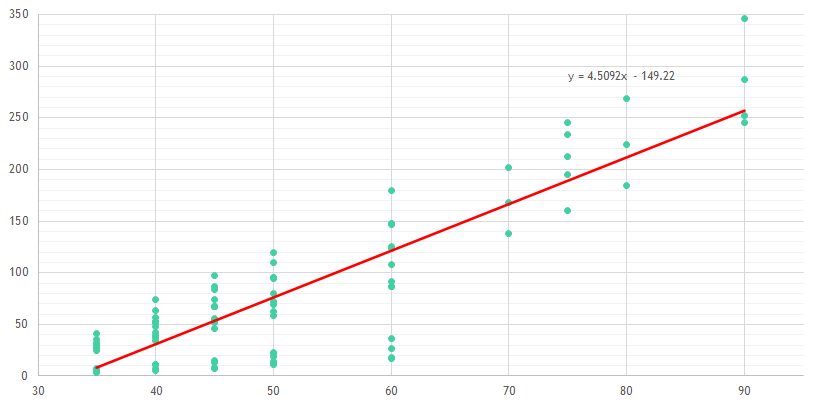 輸送能力30t/hに対応するベルト幅：39.7cm
15
ベルト幅（cm)
（参考）バケットコンベアの規模要件の算出根拠
〇メーカーカタログ値
　・主要2社21施設をプロット
　・運搬物を土（比重1.4）として計算
輸送能力（t/h)
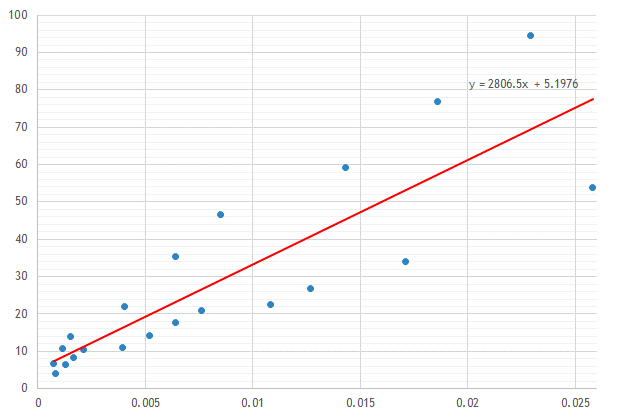 輸送能力30t/hに対応する内容積：0.00884m3
バケット内容積（m3)
16
粉じん規制の見直し案【基準①】
【現行】一般粉じん規制基準
備考　処理装置は次のものとする。
１　吹付塗装施設に設置するものは、水洗ブース又はこれと同等以上の性能を有するもの。
２　吹付塗装施設以外の施設に設置するものは、集じん機又はこれと同等以上の性能を有するもの。
17
粉じん規制の見直し案【基準②】
【現行】特定粉じん規制基準
〇指定特定粉じん
〇その他の特定粉じん
18
18
粉じん規制の見直し案【基準③】
【現行】特定粉じん規制基準　
　〇その他の特定粉じん（続き）
附表１
備考
Ho	：排出口の実高さ(m)
b 	：排出口の中心からその至近にある敷地境界線までの水平距離(m)
h	：排出口の中心からその至近にある建築物の実高さ(m)
d	：排出口の中心からその至近にある建築物までの水平距離(m)
附表２
19
19
粉じん規制の見直し案【基準④】
【見直し案】粉じん規制基準
備考　処理装置は次のものとする。
１　吹付塗装施設に設置するものは、水洗ブース又はこれと同等以上の性能を有するもの。
２　吹付塗装施設以外の施設に設置するものは、集じん機又はこれと同等以上の性能を有するもの。
20
粉じん規制の見直し案【対象施設と規模①】
【見直し案】
【現行】
※考え方欄の数字は以下の通り。（次頁以降の表においても同じ。）
１①：論点１の①「条例一般粉じん規制のみの対象施設は、引き続き規制対象とする。」
１②：論点1の②「条例特定粉じん規制の対象施設のうち、法一般粉じん規制と重複する規模の施設は、規制の対象外とする。」
１③：論点１の③「条例特定粉じん規制の対象施設のうち、条例一般粉じん規制と重複する規模の施設は、引き続き規制対象とする。」
１④：論点１の④「条例特定粉じん規制の対象施設のうち、法一般粉じん規制及び条例一般粉じん規制のいずれにも重複しない規模の施設については、現行の排出実態を踏まえ汚染土壌処理施設、蛍光灯リサイクル施設に限定し規制対象とする。」
３：論点３「粉粒塊輸送用コンベア施設は、ベルトの幅40cm以上、バケットの内容積0.01m3以上とすることが妥当。」
21
粉じん規制の見直し案【対象施設と規模②】
【見直し案】
【現行】
22
粉じん規制の見直し案【対象施設と規模③】
【見直し案】
【現行】
23
※汚染土壌処理施設、蛍光ランプ及び高圧水銀ランプのリサイクル施設はすべて
粉じん規制の見直し案【対象施設と規模④】
【見直し案】
【現行】
24
※蛍光ランプ及び高圧水銀ランプのリサイクル施設はすべて
粉じん規制の見直し案【対象施設と規模⑤】
【見直し案】
【現行】
次のものは除く。
【一般粉じん】
・実験用
・移動式
・粉じんが外部に飛散しにくい構造の建築物内に設置されているもの
・法対象となるもの
・粉粒塊輸送用コンベア施設のうち袋詰めにしたものを扱うもの

【特定粉じん】
　・実験の用に供するもの
　・移動式のもの
次のものは除く。
【粉じん】
・実験用
・移動式
・粉じんが外部に飛散しにくい構造の建築物内に設置されているもの
・法対象となるもの
・粉粒塊輸送用コンベア施設のうち袋詰めにしたものを扱うもの
25
（参考）条例一般粉じん規制の裾切以下であり特定粉じんのみの規制対象（P6の④の施設）における現在の府内届出済施設一覧
26
※R3.1時点
（参考）条例一般粉じん規制の裾切以下であり特定粉じんのみの規制対象　　　　（P6の④の施設）における規制継続の考え方について
〇現在の届出済施設の業種別に、規制継続について検討した結果は以下のとおり。
〇以上より、　製品製造の用に供する汚染土壌処理施設、蛍光灯リサイクル施設については、当該規模の施設の規制を継続すべきと考える。
27
（参考）汚染土壌処理の用に供する施設について①
〇土壌汚染対策法に基づく汚染土壌処理業者の許可
　・汚染土壌処理業者とは汚染土壌の処理を業として営む者をいい、営業に当たっては都道府県知事等の許可が必要。
　・汚染土壌を要措置区域等外へ搬出する者は、原則として、その汚染土壌の処理を汚染土壌処理業者に委託しなければならない。

〇省令及び通知における粉じんに係る基準等は以下の通り。
〇汚染土壌処理業に関する省令
第4条第1号ホ
　汚染土壌処理施設に関する基準は、汚染土壌処理施設に係る事業場からの特定有害物質又は特定有害物質を含む固体若しくは液体の飛散等及び悪臭の発散を防止するために必要な構造のものであり、又は必要な設備が設けられていること。
第4条第1号ヲ
　浄化等処理施設又はセメント製造施設にあっては、排出口における次の（１）から（６）までに掲げる大気有害物質の量が当該（１）から（６）までに掲げる許容限度を超えないようにするために必要な処理設備及び環境大臣が定める方法により大気有害物質の量を測定するための設備が設けられていること。
（１）　カドミウム及びその化合物　1.0mg/m3
（２）　塩素　30mg/m3
（３）　塩化水素　700mg/m3
（４）　ふっ素、ふっ化水素及びふっ化けい素　10mg/m3
（５）　鉛及びその化合物　20mg/m3
（６）　窒素酸化物　250cm3 /m3
第5条第21号ロ
　排出口における前条第１号ヲ（１）から（６）までに掲げる大気有害物質の量を三月に一回以上（一年間継続してイの規定に従って大気有害物質を排出している旨の都道府県知事の確認を受けたときは、一年に一回以上）、令第一条第十三号に掲げる大気有害物質及びダイオキシン類の量を一年に一回以上、同号ヲの環境大臣が定める方法によりそれぞれ測定すること。

〇汚染土壌処理業の許可及び汚染土壌の処理に関する基準について（平成31 年3 月1 日付け環水大土発第1903018 号）
第１ 汚染土壌処理業の許可 
２．汚染土壌処理業の許可の付与 (3) 汚染土壌処理施設に係る基準 
⑤第一種特定有害物質、水銀及びその化合物並びにポリ塩化ビフェニル（以下「揮発性特定有害物質」という。）は大気中への拡散が懸念されるため、これらを含む汚染土壌の受入設備は屋内に設けることを基本とし、その上で屋内空気を処理してから排気するなど、揮発性特定有害物質を外部に拡散させないような配慮がなされていること。ここで、揮発性特定有害物質と揮発性特定有害物質以外の種類の特定有害物質に係る汚染土壌を処理する際に、揮発性特定有害物質以外の種類の特定有害物質を汚染土壌処理施設で処理した後に揮発性特定有害物質を再処理汚染土壌処理施設で処理する場合は、当該汚染土壌処理施設は揮発性特定有害物質の大気中への揮散を防止する構造を有するものであること。また、飛散等を防止するために防塵ネットを使用したり、汚染土壌が雨水等に触れないための屋根等の雨水排除設備や外部への流出を防止するために防波堤や集水溝等を必要に応じて設けること。
⑥大気有害物質の処理設備とは、汚染土壌処理施設に受け入れる汚染土壌の量及び当該汚染土壌に含まれる特定有害物質と採用する処理の方法の原理からみて排気に含まれる大気有害物質を基準に適合させることのできるものであること。大気有害物質の量を測定するための設備とは、排気を採取するための採取口があれば足り、測定については外部へ委託しても構わないこと。
28
（参考）汚染土壌処理の用に供する施設について②
〇環境省「汚染土壌の処理業に関するガイドライン（改訂第４版）」では以下のとおり。
〇飛散等・悪臭発散防止の例






















〇大気有害物質と許容限度
・以下の物質については、許容限度の規定値はないが、測定することが望ましい。
29
（参考）蛍光灯のリサイクルの用に供する施設について
〇蛍光ランプには以下の種類がある。
〇蛍光体の発光には水銀は必要不可欠な物質であることから、原則全ての蛍光ランプに水銀が含有されている。
〇その他、HIDランプ（高輝度放電ランプ）等にも原理上不可欠なものとして、水銀が含有されているが、LEDランプや電球(ハロゲン電球、白熱電球等）には原則水銀は含有されていない。
〇水銀に関する水俣条約を踏まえ平成29年10月に改正された廃棄物処理法では、水銀含有蛍光ランプ等の産業廃棄物を取り扱う場合は水銀使用製品産業廃棄物の業許可や保管、処分等に係る各措置の遵守が必要となった。蛍光ランプ等に係る具体的な措置の内容は以下の通り。
〇廃棄物処理法施行令第6条第1項第2号ホ
　水銀使用製品産業廃棄物の処分又は再生を行う場合には、 水銀又はその化合物が大気中に飛散しないように必要な措置を講ずること。

 〇平成11年環境省告示第９号「特定家庭用機器一般廃棄物及び特定家庭用機器産業廃棄物の再生又は処分の方法として環境大臣が定める方法」
　廃液晶テレビ（電源として一次電池又は蓄電池を使用しないものに限り、建築物に組み込むことができるように設計したものを除く。） に含まれる蛍光管（バックライト）は、次のように処理すること。
（１）破砕設備を用いて破砕するとともに、破砕に伴って生ずる汚泥又はばいじんについても (2)又は(3)のいずれかの方法により処理する方法。
（２）薬剤処理設備を用いて十分な量の薬剤と均質に練り混ぜ、水銀等が溶出しないよう化学的に安定した状態にする方法（ 破砕に伴って 生じる汚泥又はばいじんの水銀量が 1,000mg/kg未満のものに限る
（３）ばい焼施設においてばい焼する方法その他の水銀の回収の用に供する設備を用いて加熱する方法で あって 、ばい焼その他の加熱工程により発生する水銀ガスを回収する設備を用いて当該水銀ガスを回収する方法

〇環境省水銀廃棄物ガイドライン（第3版）（抄）　5.3.5中間処理
(1)破砕・選別
１．水銀使用製品産業廃棄物の選別を行う際は、破損しやすい製品（蛍光ランプなど）が相互に重ならないように区分する、緩衝材を設置するなど、破損を防ぐとともに、万が一破損しても揮発した水銀を吸収・吸着して確実に処理できる機能を有する設備内で行うなど、製品中に含まれる水銀が大気中に飛散しないようにすること。
２．水銀使用製品産業廃棄物の破砕を行う際は、密閉された設備内で行う、 設備や施設からの排気は集じん機や活性炭フィルターで処理するなど、製品中に含まれる水銀が大気中に飛散しないようにすること。
30
（参考）法における規制基準
〇一般粉じん
31
（参考）ベルトコンベアの現在の届出状況と見直し後の規模要件について
〇大阪府所管市町村への届出状況
　・全200施設をプロット
　・ベルト幅40cm以上は173施設→既存施設のうち86.5％が引き続き規制対象となる
輸送能力（t/h)
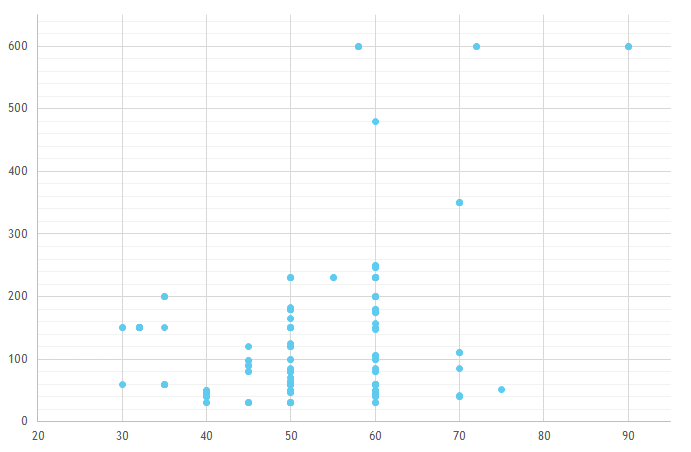 32
ベルト幅（cm)
（参考）バケットコンベアの現在の届出状況と見直し後の規模要件について
〇大阪府所管市町村及び大阪市への届出状況
　・全44施設をプロット
　・内容積0.01m3以上は22施設→既存施設のうち50％が引き続き規制対象となる
輸送能力（t/h)
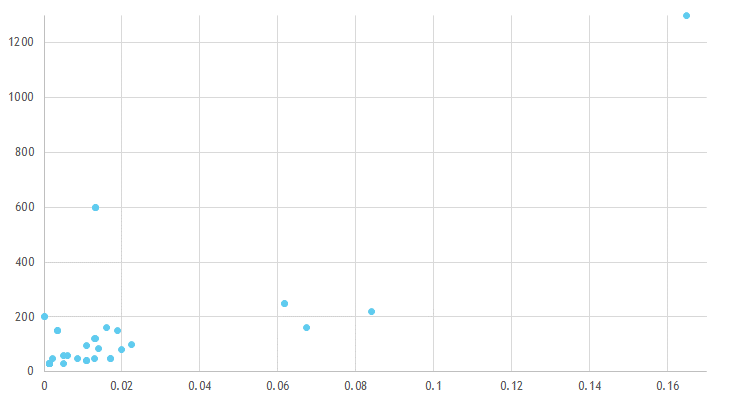 33
バケット内容積（m3)
（参考）ベルトコンベア及びバケットコンベアに係る　　　　他府県の規制状況
34